Додаток  1
Маковищанське НВО “ЗОШ І-ІІ ст. – дитячий садок”
Впровадження 
Державного стандарту  початкової загальної освіти 
в Маковищанському НВО 
“ЗОШ І-ІІ ступенів – дитячий садок”
Методичний проект
Підготували вчителі 
початкових класів
Маковищанського НВО
Епіграф
Освіта, яка не вчить жити успішно в сучасному світі, не має ніякої цінності. Кожен з нас приходить в життя з природженою здатністю жити щасливо й успішно. А ми повинні збагатити цю здатність знаннями й навичками, які допомогли б нам реалізувати її якомога ефективніше.
Р.Т. Кіосакі
часники           роекту
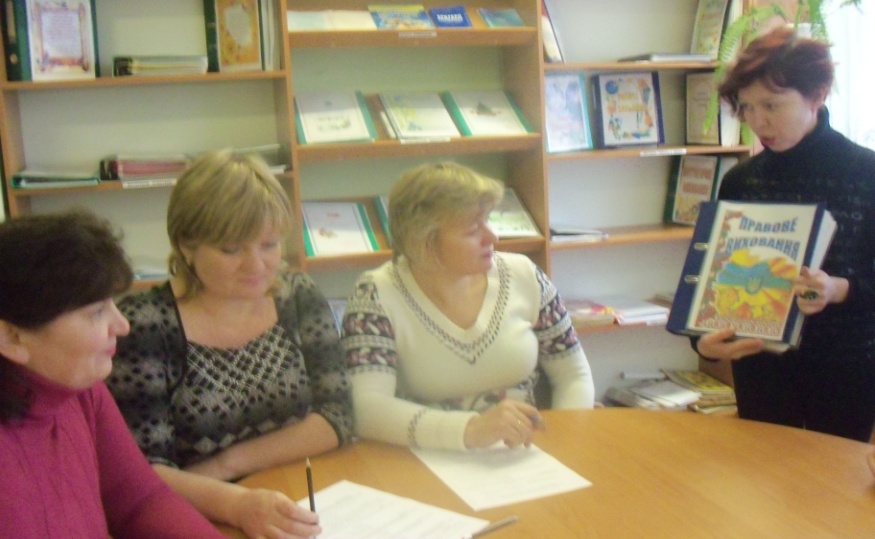 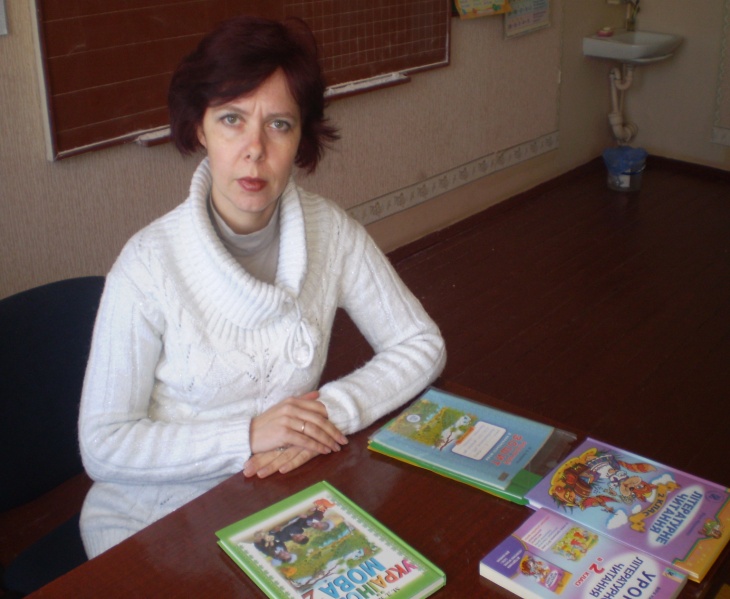 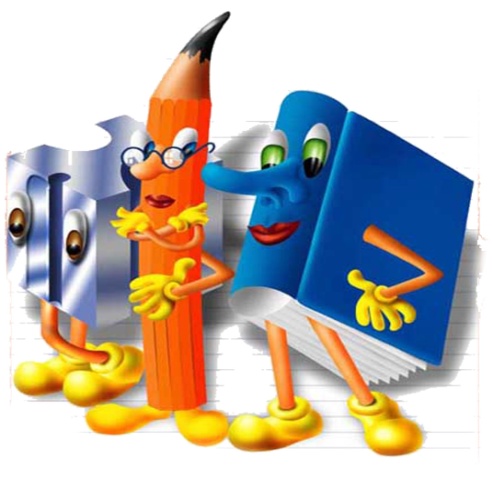 МО вчителів 
початкових класів
 Маковищанського НВО
Чернявка Вікторія Вікторівна, 
вчитель початкових класів
керівник МО, керівник проекту,
тренер з методики викладання предмета 
“Сходинки до інформатики ”
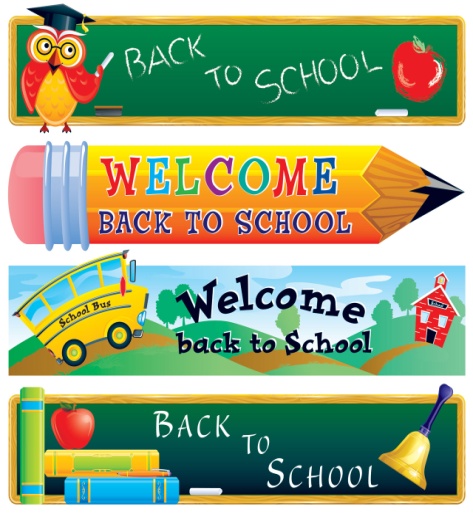 Учасники проекту
Блошніченко 
Олена Григорівна
   вчитель початкових класів
Гайструк ОленаАндріївна, 
вчитель початкових  класів тренер
Учасники проекту
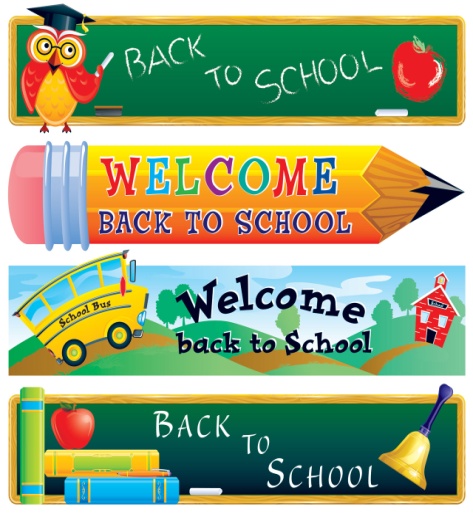 Шпорталюк Найля Сабурбаївна, 
вчитель іноземної мови
Чубуков В'ячеслав Валерійович, 
вчитель музики
Загальна характеристика проекту
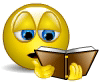 Вид діяльності, що домінує в проекті: прикладна (практично-орієнтовна)
Предметно-змістовний напрям: практичний, надпредметний проект
За кількістю учасників: груповий
Учасники проекту: вчителі початкових класів Маковищанського НВО, вчителі  іноземної мови та музики
Тривалість проекту: довготривалий (2012-2016 рр.)
За характером цільових установок: здобуття нових знань та досвіду
За ступенем складності: комплексний 
За характером партнерських взаємодій: кооперативний
За сутнісними характеристиками: споживчий
Вступ
Даний проект спрямований на полегшення переходу вчителів початкових класів по реалізації     Державних стандартів початкової загальної освіти в період 2012-2016 рр.  Спонукає вчителя замислитись над вічною проблемою “як ефективніше і результативніше навчити учнів, щоб сформулювати у них необхідні компетенції”, виховати багату духовно дитину.
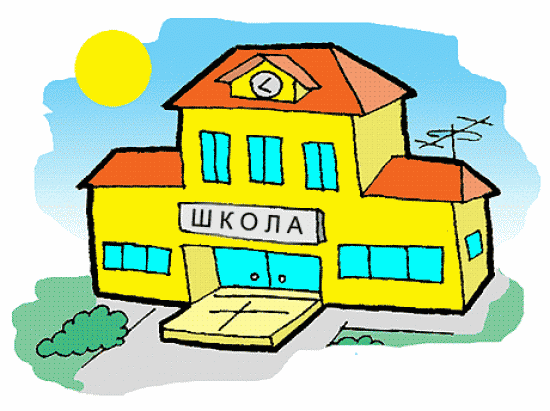 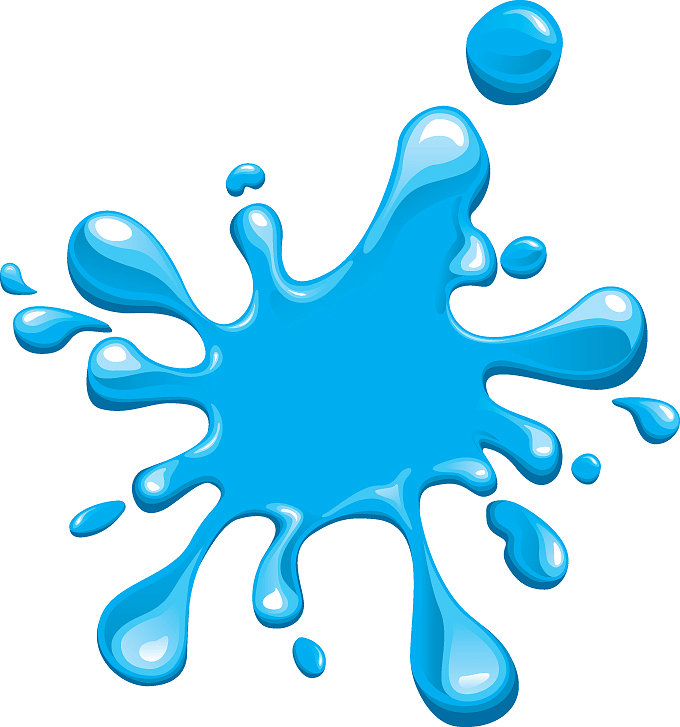 Актуальність проекту
Головний екзаменатор наших учнів – життя. Наскільки вони
 будуть адаптованими до соціального середовища, здатними 
оперативно приймати правильне рішення в нестандартних ситуаціях , вмітимуть аналізувати і контролювати власну 
діяльність залежить насамперед від  школи.
         Сьогодні науковці впевнено говорять про кризу “зунівської” моделі освіти,  називаючи серед її причин те, що на даний момент немає необхідності  перевантажувати
пам’ять дитини, тому що існує величезна кількість джерел інформації. Завдання ж школи сьогодні – навчити дитину знаходити необхідну інформацію.
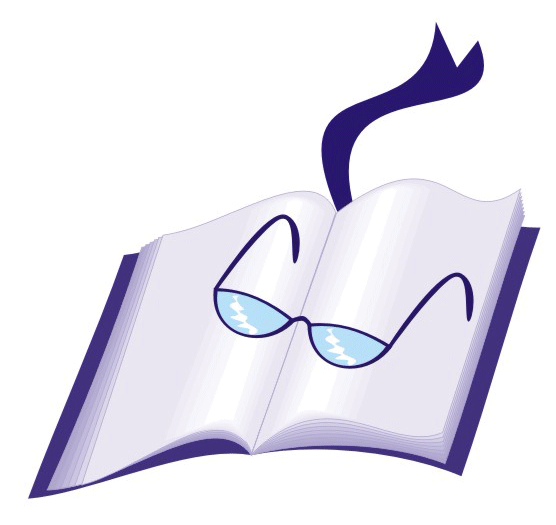 Але щоб підготувати нового компетентного учня, потрібно спочатку підготувати компетентного вчителя. 
        Важливим чинником успішного формування предметних і ключових  компетентностей молодших школярів є добір учителем найбільш ефективних засобів, методів, прийомів навчання і форм  організації  навчальної діяльності.
         Кінцевим результатом проекту ми плануємо створити нормативну, методичну і наочно-демонстраційну базу для викладання навчальних предметів в початкових класах.
Проблема, над якою працюють учасники проекту
Підготовка вчителів початкових класів до впровадження нових Державних стандартів початкової загальної освіти та роботі за новими програма-ми, підручниками
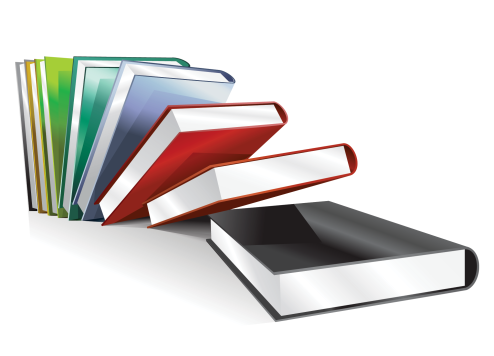 Мета проекту
Ознайомитись з новими вимогами до навчально-виховного процесу відповідно до нового Державного стандарту початкової загальної освіти.
Сприяти адаптації вчителя початкових класів в нових умовах викладання; вчити використовувати нові освітні технології, розвивати вміння гармонії в собі .
Подолати страх вчителя видатись некомпетентним , а звідси і 
                              страх критики
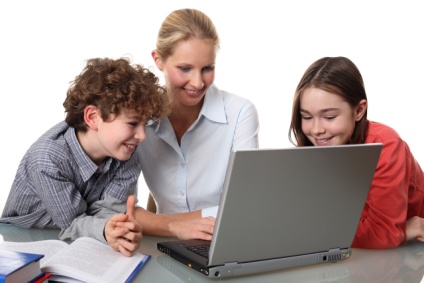 Завдання проекту
Оновити нормативно-
правову, наукову, 
методичну базу МО
 відповідно до
 Державного стандарту
Завдання проекту
Отримати нові знання 
з методики  викладання 
навчальних предметів 
в зв'язку з реальною
 життєвою практикою
Очікувані результати
Навчитись працювати з комп'ютером
Ознайомитись з Державним стандартом початкової загальної освіти
Підвищити підготовку вчителів початкових класів відповідно до нових вимог у початковій освіті
Створити освітні матеріали, які можна використовувати надалі при викладанні навчальних предметів в початкових класах
Етапи організації роботи над проектом
Етапи організації роботи над проектом
Основні питання проекту
Ключове питання:  Впровадження Державного стандарту початкової загальної освіти в 2012-2016 рр. в Маковищанському НВО
Тематичні питання:
 нормативно-правові документи, які забезпечують виконання Державного стандарту;
Процес підготовки вчителів початкових класів до впровадження Державного стандарту;
Особливості впровадження Державного стандарту в Маковищанському НВО;
Прогнозування результатів реалізації Державного стандарту в Маковищанському НВО
Програма впровадження Державного стандарту початкової загальної освіти у Маковищанському НВО “ЗОШ І-ІІ ступенів – дитячий садок”
Проходження підготовки вчителем початкових класів Гайструк О.А. до оновлення  змісту  початкової освіти  в умовах реалізації нових навчальних програм відповідно до нового  Державного стандарту початкової загальної  освіти
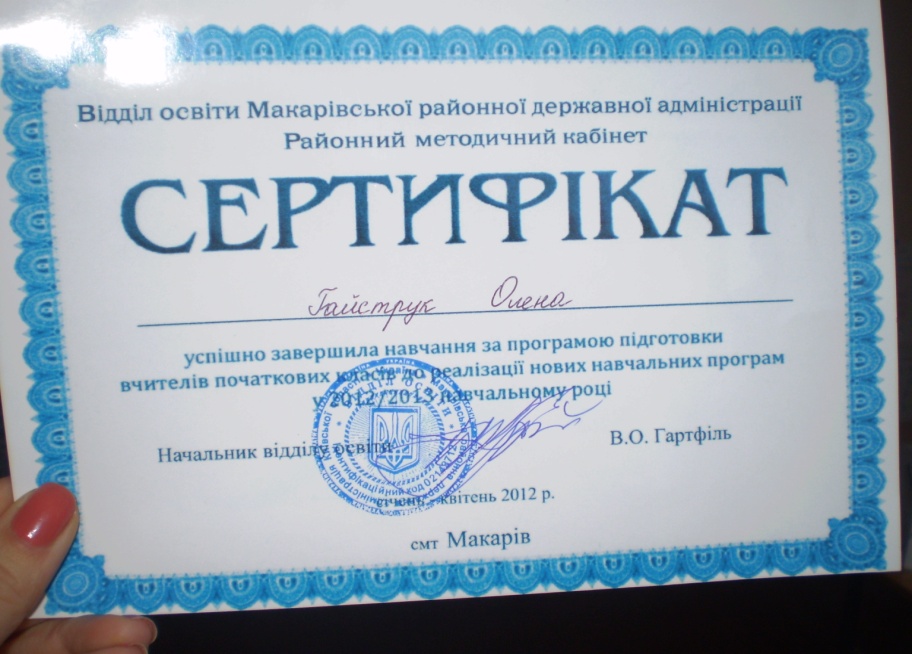 Ознайомлення з нормативно-правовою базою впровадження Державного стандарту початкової загальної освіти
Новий Державний стандарт 
початкової загальної освіти
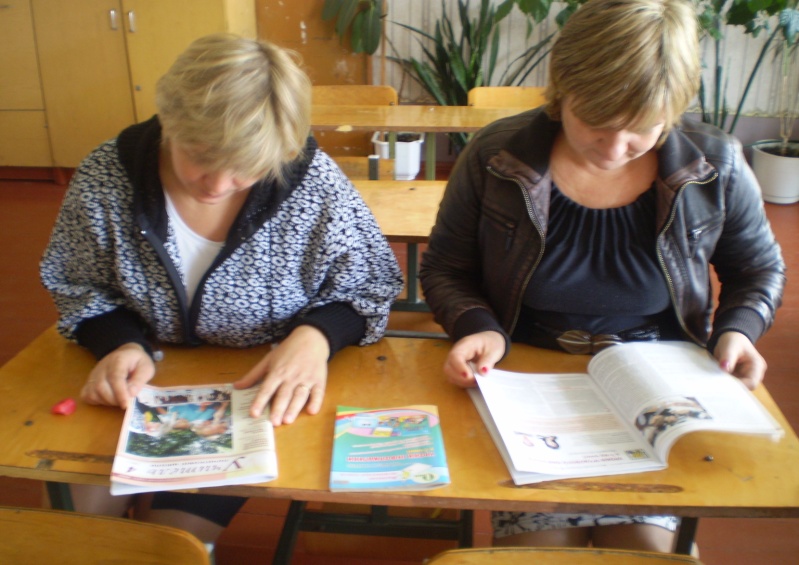 Головне завдання вчителів : визначити
 відмінності між діючим Державним 
Стандартом початкової освіти та новим,який вступить в дію з 2012-2013 н.р.